Les 4 adviseren
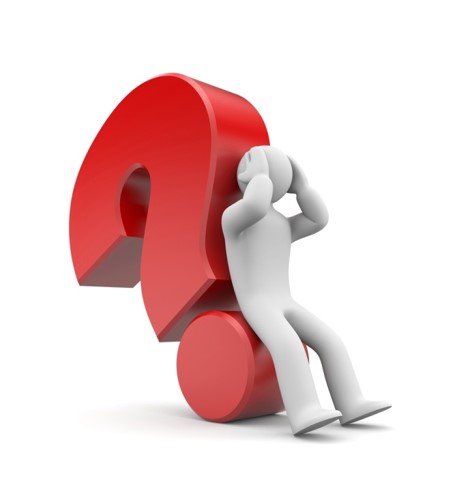 Je kwaliteiten inzetten, je kwaliteiten kennen
Kwaliteiten ontdekken
Hoe kom je er achter welke kwaliteiten je hebt?

Wanneer zijn de kwaliteiten ontwikkeld?

https://www.youtube.com/watch?v=DkQ_rEdEx3k

Hoe kun je de kwaliteiten door-ontwikkelen?

Daarvoor moet je wel je kern-kwaliteiten in beeld hebben.
Daarvoor gebruiken we de techniek van de kernkwadranten van Offman
Wat zijn kernkwadranten?

Het zijn vier bouwstenen om jezelf beter te leren kennen en op te reflecteren.

Wat heeft dit met adviseren te maken?

Dat komt, let op?
Kernkwadranten.
Valkuil
Kernkwaliteit
het schiet door
Positief tegenovergesteld
Goede aanvulling
Positief tegenovergesteld
Allergie
Uitdaging
het schiet door
Een aantal mogelijkheden
Lijst met voorbeelden van kwaliteiten
Op deze pagina kun je een overzicht vinden van de diverse kernkwaliteiten

https://pj8.nl/coaching-kennisbank/coaching-modellen/kernkwadranten/kernkwadranten-lijst/ 

Let op de combinaties zijn niet gefixeerd, maar gelden als voorbeeld

Nu jullie. Korte toelichting op de kaarten
De kaarten en de opdracht.
Pak één kaart uit het kwaliteiten spel waarvan je vindt dat deze bij je past. Het mag een kwaliteit, een valkuil, een uitdaging of een allergie zijn. Bouw je eigen kernkwadrant en motiveer de keuzes

Ga naar een klasgenoot die niet naast je en niet in je groepje zit. Vraag aan hem/haar jou één kwaliteitskaart uit het kwaliteitenspel die hij/zij vindt die het best bij jou past te geven. Bouw daaromheen weer een kernkwadrant en motiveer de keuzes

Dit doe je nog een keer met weer een andere klasgenoot die weer niet naast je en ook niet in je groepje zit. En weer motiveer je de keuzes

De drie kernkwadranten bespreken we kort en lever je in bij/voor je portfolio.
De toets en cijfer
Voor het leren van de toets “maken.wikiwijs.nl/133080” gebruiken.
Kijk voor ondersteuning en lesstof bij het onderdeel “Theorie en les ondersteuning”.
Gebruik uiteraard ook de PPT’s en je eigen aantekeningen.
En bij Myspot in de thema’s “Ondernemen en leidinggeven” en “Winkelwerkzaamheden”. De benodigde onderdelen daaruit kun je in de wiki vinden bij “theorie en les ondersteuning”
Ook de zaken die je moet inleveren, zoals het advies op je gekozen en gemaakte casus, de kernkwadranten, maken onderdeel uit van je cijfer
Succes
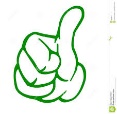